Лото в стиле русского языка и литературы
Выполнила:
Ученица 10 класса А
МБОУ СОШ №19
Чувардина
Анастасия
Г. Чита 2022 г.
Введение:
Цели:
Развивающий аспект: развитие мыслительно-речевой деятельности учащихся, умения обобщать, логически верно излагать свои мысли; раскрытие творческих способностей; создание условий для развития коммуникативных навыков;

Воспитательный аспект: развитие системы ценностных отношений к языкознанию; ответственного отношения к собственному слову; воспитание чувства коллективизма и ответственности.
Правила:
принимают участие 3 команды, которые по очереди выбирают номера вопросов. Обсуждение вопроса – 1 минута.
Варианты:
«Простое лото» – победитель тот, кто первый закроет все числа на своих карточках.
«Короткое лото» - победитель тот, кто первый закроет все числа любой одной строки.
«Три на три» - при заполнении кем – либо верхней строки все, кроме игрока, удваивают ставки на кону. При заполнении средней строки игрок забирает половину кона. Выигравший тот, кто первый закрывает нижнюю строку. Весь кон его.
Лото – это …
- это игра, предназначена для поднятия настроения в большой и веселой компании, захватывает своей динамикой. Популярная, традиционно русская игра, пришедшая к нам из глубины веков, и по сей день остается одной из самых популярных настольных игр как для веселой, шумной компании, так и для игры в семейном кругу.
Заводилки!
1 – «кол», 3 – «трое», 10 – «бычий глаз»,
11 – «барабанные палочки»,
12 – «дюжина», 13 – «чертова дюжина»,
18 – «в первый раз», 22 – «утята»,
25 – «опять 25», 44 – «стульчаки»,
50 – «полста», 55 – «перчатки»,
66 – «валенки», 69 – «туда сюда»
77 – «топорики», 88 – «бабушка»,
89 – «дедушкин сосед», 90 – «дедушка»
2
4
3
5
1
6
7
9
8
10
14
13
16
15
11
12
19
17
18
20
23Задание 23
21
24
22
25
26
30
29
28
27
32
33
34
31
35
36
39
38Задание 38
40Задание 40
37
41Задание 41
42Задание 42
43Задание 43
46Задание 46
44
45
47Задание 47
48
50
49
51
56Задание 56
52
53
57Задание 57
55
54
58
59
60
62Задание 62
61
66
63
65
67
68
64
69
70
71
72
73
74
76
75
77
78
79Задание 79
80
82
81Задание 81
83
86
84
87
88
89
85Задание 85
90
Задание 1
В предложениях выделены одинаковые по звучанию и написанию слова. Найдите среди них существительные
1. Сегодня днём было очень жарко.
2. Мы остались очень довольны днём, проведённым за городом.
3. Днём раньше к нам приехали гости из Москвы.
4. Постарайся сделать уроки днём, чтобы вечер у нас был свободен.
5.Своим днём рождения я остался доволен.
Задание 2
Подберите общие окончания.
Ат 
Бр
Гн
Д
К
Л
Р
С
Т
Хр
Задание 3
В
Гл
Д
Дл
М
Ос
Т
Ш
Задание 4
Б
Г
М
Ст
Сп
Ч
С
Ш
Задание 5
Из стихотворения С. Орлова выпишите все числительные
В нём дюжина дождей и солнца суток сорок,В нём пара сотен зорь и полдесятка гроз,Сто тысяч в нём токȯв и шин машинных шорох,Комбайнов ровный рёв и ливни синих звёзд.
Задание 6
Сколько в этом четверостишии прилагательных?
Ржавеет золото, и истлевает стальКрошится мрамор. К смерти всё готово.Всего прочнее на земле – печальИ долговечней – царственное слово.
Задание 7
Найдите в четверостишии местоимения. Определите их разряд.
Ни у кого и ни за что не спросимПро то, что не расскажем никому…Но кажутся кривые сучья сосенЗастывшими «зачем» и «почему».
Задание 8
Найдите в стихотворении предлоги
…И снилось мне, что мы, как в сказке,Шли вдоль пустынных береговНад диким синим лукоморьем,В глухом бору, среди песков.И весел звучный лес, и ветер меж берёзУж веет ласково, а белые берёзыРоняют тихий дождь своих алмазных слёзИ улыбаются сквозь слёзы.
Задание 9
Какой частью речи являются выделенные слова?
Сапоги мои – скрип да скрипПод берёзою,Сапоги мои – скрип да скрипПод осиною.
Задание 10
Какой частью речи является выделенное слово?
Вдруг слышу крик и конский топ.Подъехали к крылечку.
Задание 11
Найдите четвёртую лишнюю строчку
бегущийстрадающийлетевшийиграющий
Задание 12
Найдите четвёртую лишнюю строчку
1)узнанный2)говорящий3) спешивший4) растущий
Задание 13
В каком из предложений есть наречие:
Никиту повели (в) глубь коридора.Рыба ушла (в) глубь.Лесник всё вёл и вёл (в) глубь леса.Иду (в) глубь двора.
Задание 14
В каком из предложений есть наречие:
Никиту повели (в) глубь коридора.Рыба ушла (в) глубь.Лесник всё вёл и вёл (в) глубь леса.Иду (в) глубь двора.
Задание 15
Преобразуйте предложения с причастным оборотом в предложения с деепричастным оборотом
Грузинка, /державшая кувшин над головой/, узкой тропой сходила к берегу.Писатель, /увлёкшийся работой/, не заметил приближения ночи.
Задание 16
Какой частью речи являются выделенные слова?
Наточил нож острее.Слово стрелы острее.
Задание 17
Преобразуйте предложения с причастным оборотом в предложения с деепричастным оборотом
Художник, /нарисовавший картину/, подарил её своему другу.Девочка,/играющая на пианино/, смотрит в нотную тетрадь.
Задание 18
Укажите глагол
1) должен2) проход3) ослаб4) прочь
Задание 19
Какой частью речи являются выделенные слова?
Трусливый друг страшнее врага, ибо врага опасаешься, а на друга надеешься. (А. Толстой)Когда почувствовал беспомощность, стало страшнее.
Задание 20
Какой частью речи являются выделенные слова?
Трусливый друг страшнее врага, ибо врага опасаешься, а на друга надеешься. (А. Толстой)Когда почувствовал беспомощность, стало страшнее.
Задание 21
Найдите «четвертое лишнее».
1. Любить, бить, давить, рубить.2. Синеть, чернеть, петь, звенеть.
Задание 22
Укажите деепричастия
А) остановившийсяБ) сначалаВ) улыбнувшисьГ) сидя
Задание 23
Подберите русские эквиваленты (соответствия) к следующим пословицам:
А) Как псу муха (польск.)
 Б) Когда свинья в желтых шлепанцах вскарабкается на грушу (болгарск.) 
В) И в хороших огородах есть гнилые тыквы (осетинск.)
Задание 24
Замените устаревшие названия частей человеческого тела, часто встречающиеся в русской поэзии, их современными синонимами:
чело, ланиты, уста, очи, выя, перси, рамена, десница, перст
Задание 25
Чем с точки зрения морфологии отличаются приведенные ниже предложения? Поясните свой ответ.
А)Ему было СТРАШНО. 
Б) Ему было СТРАШНО интересно.
В) Выражение его лица было СТРАШНО
Задание 26
Замените заимствованные слова русскими синонимами:
Дифирамбы, приоритет, плагиат, деградация, привилегия
Задание 27
.Разберите по членам два предложения и сравните их грамматическую структуру, записав в скобках характеристику каждого: 
А) Кажется, что ей не больше шестнадцати лет. 
Б) Кажется, ей не больше шестнадцати лет.
Задание 28
Известно, что глагол в форме инфинитива может быть любым членом предложения. В приведенных предложениях подчеркните инфинитив как член предложения.
1)Дрессировщик научил тигра прыгать через обруч. 
2)Мне захотелось немедленно уехать. 
3)Митингующие выступили с требованием увеличить заработную плату. 
4)Я пришел поблагодарить вас за помощь.
 5)Попытка подготовиться к экзамену за два дня успеха не принесла.
Задание 29
Подберите слова разных частей речи, состоящие из трёх букв.
Задание 30
Во времена А. С. Пушкина ударение в некоторых словах отличалось от современного образца. Найдите это слово и запишите его. 
Полна народу зала; // Музыка уж греметь устала…
Задание 31
Перестановка в слове. Приходилось ли вам разгадывать анаграммы? Анаграмма – слово, образованное путём перестановки из всех букв исходного слова. Отгадай пару слов в анаграмме: 
Под седоком я мчусь как птица. Но справа буква лишь одна на левый край переместится, вмиг превращусь я в грызуна.
Задание 32
Подберите к словам антонимы так, чтобы первые буквы составили слово.
 широкий – 
твёрдый – 
старый – 
скучный – 
дробный –
 неряшливый –
Задание 33
Весёлый художник изобразил на рисунке фразеологизм. Назовите его.
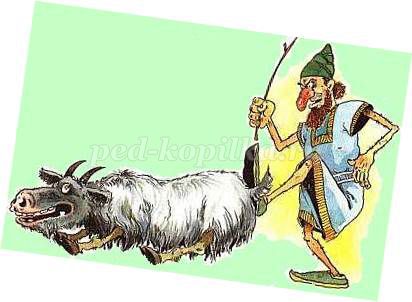 Задание 34
Однажды на Руси ... 17 октября на Руси — День святых Кузьмы и Демьяна. Хозяева рассчитывались с работниками. Полностью расчеты сельских богатеев с батраками заканчивались 26 ноября, в день святого Егория. 
Что означали на Руси глаголы, образованные в связи с этим событием, - "подкузьмить" и "объегорить"?
Задание 35
Составьте слово, переставив буквы: 
КЛЕРОЗА
 БАДУСЬ
РВАНЬЯ
ЛАУЦИ.
Задание 36
Объясните смысл пословицы. 
У него слово слову костыль подаёт.
Задание 37
Какой фразеологизм изображён на картинке?
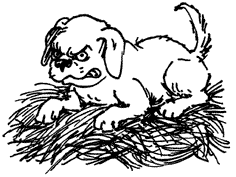 Задание 38
Отгадай фразеологизм 
Тянуть канитель
Задание 39
Образуйте  существительные множественного числа родительного падежа от слов:
Баржи – барж                                        будни – будней
Плечи – плеч                                         дыни – дынь
Простыни – простынь                          полотенца – полотенец
Задание 40
Виды сложных предложений, которые связываются по смыслу и интонационно?
Задание 41
Как называются слова, пришедшие в русский язык из других языков?
Задание 42
Раздел науки о языке, изучающий части речи?
Задание 43
Фамилия известного автора-составителя словаря?
Задание 44
Стихотворение И. С. Тургенева в прозе о языке?
Задание 45
Как называется разговор двух или более лиц?
Задание 46
Сколько букв в русском алфавите?
Задание 47
Слова одинаковые по звучанию, но разные по значению?
Задание 48
Как звали братьев-монахов, которые в 9 веке создали славянский алфавит?
Задание 49
Что означает фразеологизм «дамоклов меч»?
Задание 50
Какие знаки препинания ставятся в конце повествовательных предложений?
Задание 51
Как называются главные члены предложения?
Задание 52
Сколько «а» в слове «сорока»?
Задание 53
Сколько склонений в русском языке?
Задание 54
К какой части речи относятся слова «уж», «замуж», «невтерпеж»?
Задание 55
Какая первая буква пишется в слове «интеллигенция»
Задание 56
На листах учащиеся дописывают только животных ( кто больше за 1 мин. – 1 балл)
Голоден как ________________
Хитёр ка ___________________
Труслив как ________________
Изворотлив как _____________
Здоров как _________________
Надут как __________________
Нем как ___________________
Грязён как _________________
Упрям как _________________
Колюч как _________________
Болтлив как ________________
Задание 57
На листах начало пословицы, нужно дописать вторую её половину:
Весна красна цветами, а
Декабрь год кончает, а 
Нет милее дружка, чем 
Сначала подумай, а 
Делу время, а 
Семь раз отмерь, а 
Что посеешь, то 
Труд человека кормит, а 
Чтобы рыбку съесть, надо
Задание 58
Кончил дело –
Кто рано встаёт, тому 
Скучен день до вечера, коли 
Не сиди сложа руки, так  
У лодыря Егорки 
Звону много, а 
Не спеши языком, а
Задание 59
Один учёный лингвист из слова ЛЕКАРСТВО за 1 минуту составил 180 слов. А сколько слов сможет составить ваша команда из букв слова
Л Е К А Р С Т В О
Задание 60
Агнец –это:
а) ангел;
б) ягнёнок;
в) огонь.
Задание 61
Где вам могли встретиться буки?
а) в лесу;
б) в книге;
в) на карте.
Задание 62
Можно ли сейчас побывать в весях?
а) да;- это деревня, селение
б) нет.
Задание 63
Решите пропорции
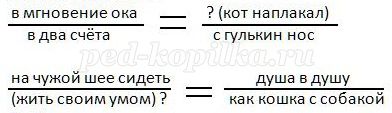 Задание 64
Как в литературоведении называется необычный порядок слов?
Задание 65
Сколько звуков в слове "опять”?
Задание 66
Назвать возлюбленную Обломова.
Задание 67
Исключите лишнее: роман, рассказ, элегия, повесть
Задание 68
Несколько предложений, связанных по смыслу и грамматически?
Задание 69
звучит запись увертюры к опере "Руслан и Людмила”. Вопрос: кто автор музыки?
Задание 70
Как называется одинаковое построение рядом расположенных предложений?
Задание 71
Как в литературоведении называется преувеличение?
Задание 72
В рамках какого литературного направления написана "Бедная Лиза” Н.М.Карамзина? (Сентиментализм)
Задание 73
Словосочетание "друг другу” пишется с дефисом или без?
Задание 74
К какому пласту лексики относятся слова "перст”, "очи”, "виждь”, "внемли”?
Задание 75
Какие чеховские герои встретились на вокзале Николаевской железной дороги?
Задание 76
Какой герой А. Пушкина не мог отличить ямб от хорея?
Задание 77
Пятая буква русского алфавита?
Задание 78
в названии каких произведений есть кличка животного или зверя?
Задание 79
Первый звук в слове "яблоко”?
Задание 80
Образное художественное определение?
Задание 81
Сколько карт назвала Герману старая графиня в "Пиковой даме”?
Задание 82
Приставка, корень, суффикс – это…?
Задание 83
Сколько окончаний в слове "тремястами”?
Задание 84
Поэт ХХ века Сергей Александрович …?
Задание 85
Подберите прилагательное к слову "тюль”
Задание 86
Синоним к слову "обаяние”?
Задание 87
В каком произведении А.С. Пушкина имя главного героя Петр?
Задание 88
1814 – год рождения какого русского поэта?
Задание 89
Виды связи предложений в тексте: цепная и…?
Задание 90
Автор статьи "Луч света в тёмном царстве”?
Спасибо за игру